Spring RabbitMQ
Martin Toshev
Who am I
Software consultant (self-employed)

BG JUG board member (http://jug.bg)
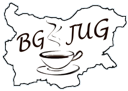 Who am I
Just finished a book on RabbitMQ …
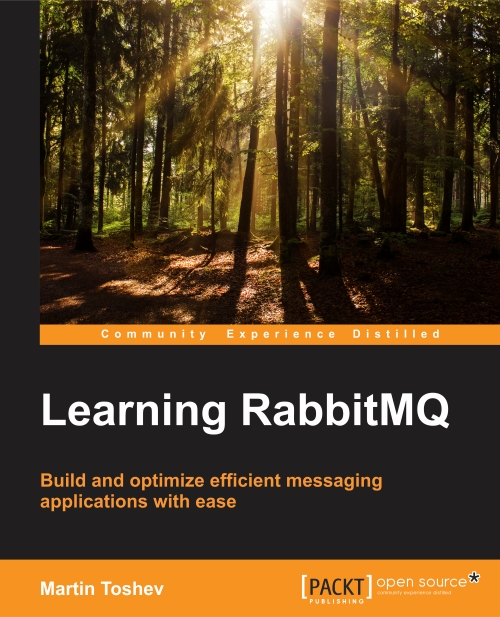 Agenda
Messaging Basics

RabbitMQ Overview

Spring RabbitMQ
Messaging Basics
Messaging Basics
Messaging provides a mechanism for loosely-coupled integration of systems

The central unit of processing in a message is a message which typically contains a body and a header
Messaging Basics
Use cases include:

Log aggregation between systems

Event propagation between systems

Offloading long-running tasks to worker nodes
Messaging Basics
Messaging solutions implement different protocols for transferring of messages such as AMQP, XMPP, MQTT and many others

The variety of protocols implies vendor lock-in when using a particular messaging solution (also called a messaging broker)
Messaging Basics
A variety of messaging brokers can be a choice for applications …
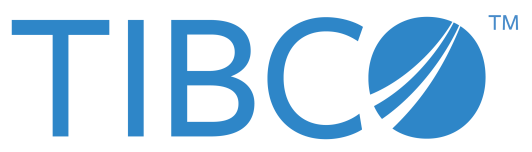 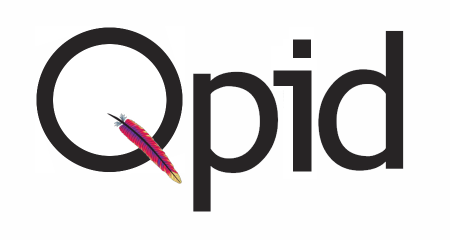 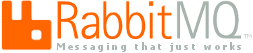 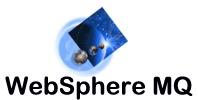 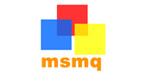 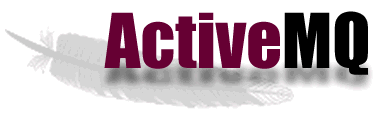 Messaging Basics
Messaging solutions provide means for:

securing message transfer, authenticating and authorizing messaging endpoints

routing messages between endpoints

subscribing to the broker
RabbitMQ Overview
RabbitMQ Overview
An open source message broker written in Erlang 

Implements the AMQP Protocol (Advanced Message Queueing Protocol)

Has a pluggable architecture and provides extensions for other protocols such as HTTP, STOMP and MQTT
RabbitMQ Overview
The AMQP protocol defines:
exchanges – the message broker endpoints that receive messages
queues – the message broker endpoints that store messages from exchanges and are used by subscribers for retrieval of messages
bindings – rules that bind exchanges and queues

The AMQP protocol is programmable – which means that the above entities can be created/modified/deleted by applications
RabbitMQ Overview
The AMQP protocol defines multiple connection channels inside a single TCP connection in order to remove the overhead of opening a large number of TCP connections to the message broker
RabbitMQ Overview
Subscriber
Publisher
binding
queue
exchange
Subscriber
binding
queue
exchange
Publisher
queue
binding
Subscriber
RabbitMQ Overview
Subscriber
exchange=“xyz”
routing key=“abc”payload=“bcd”
Publisher
binding
queue
exchange
Subscriber
queue
binding
exchange
Publisher
queue
binding
Subscriber
RabbitMQ Overview
Each message can be published with a routing key

Each binding between an exchange and a queue has a binding key

Routing of messages is determined based on matching between the routing and 	      binding keys
RabbitMQ Overview
Different types of messaging patterns are implemented by means of different types of exchanges

RabbitMQ provides the following types of exchanges:
direct/default
fanout
topic
headers
RabbitMQ Overview
A default exchange has the empty string as a name and routes messages to a queue if the routing key of the message matches the queue name (no binding needs to be declared between a default exchange and a queue)

Default exchanges are suitable for point-to-point communication between endpoints
RabbitMQ Overview
Subscriber
exchange=“”
key=“general”payload=“XYZ”
Publisher
(AMQP default)
general
Subscriber
error
chat
Publisher
warning
log
binding
Subscriber
(AMQP default) is a system exchange
RabbitMQ Overview
A direct exchange routes messages to a queue if the routing key of the message matches the binding key between the direct exchange and the queue

Direct exchanges are suitable for point-to-point communication between endpoints
RabbitMQ Overview
Subscriber
exchange=“chat”
key=“b_general”payload=“XYZ”
Publisher
b_general
(AMQP default)
general
Subscriber
error
chat
Publisher
warning
log
Subscriber
chat is defined as a direct exchange upon creation
RabbitMQ Overview
A fanout exchange routes (broadcasts) messages to all queues that are bound to it (the binding key is not used)

Fanout exchanges are suitable for publish-subscribe communication between endpoints
RabbitMQ Overview
Subscriber
exchange=“log”
key=“”payload=“XYZ”
Publisher
(AMQP default)
general
Subscriber
error
chat
Publisher
warning
log
Subscriber
log is defined as a fanout exchange upon creation
RabbitMQ Overview
A topic exchange routes (multicasts) messages to all queues that have a binding key (can be a pattern) that matches the routing key of the message

Topic exchanges are suitable for routing messages to different queues based on the type of message
RabbitMQ Overview
Subscriber
exchange=“log”
key=“warning.#”payload=“XYZ”
Publisher
(AMQP default)
general
Subscriber
error
chat
warning.server
Publisher
warn.server
log
warning.client
warn.client
Subscriber
log is defined as a topic exchange upon creation
RabbitMQ Overview
A headers exchange routes messages based on a custom message header

Header exchanges are suitable for routing messages to different queues based on more than one attribute
RabbitMQ Overview
Apart from queues, exchanges and bindings we can also manage the following types of components:

vhosts – for logical separation of broker components
users
parameters (e.g. for defining upstream links to another brokers)
policies (e.g. for queue mirroring)
RabbitMQ Overview
Administration of а single instance or an entire cluster can be performed in several ways:

using the management Web interface
using the management HTTP API
using the rabbitmq-admin.py script
using the rabbitmqctl utility
RabbitMQ Overview
RabbitMQ provides clustering support that allows new RabbitMQ nodes to be added on the fly

Clustering by default does not guarantee that message loss may not occur
RabbitMQ Overview
Default clustering mechanism provides scalability in terms of queues rather than high availability

Mirrored queues are an extension to the default clustering mechanism that can be used to establish high availability at the broker level
RabbitMQ Overview
(demo)
Spring RabbitMQ
Spring RabbitMQ
The Spring Framework provides support for RabbitMQ by means of:

The Spring AMQP framework

The Spring Integration framework

The Spring XD framework
Spring RabbitMQ
The Spring AMQP framework provides:

RabbitAdmin class for automatically declaring queues, exchanges and bindings

Listener container for asynchronous processing of inbound messages

RabbitTemplate class for sending and receiving messages
Spring RabbitMQ
Utilities of the Spring AMQP framework can be used either directly in Java or preconfigured in the Spring configuration

The Spring Integration framework provides adapters for the AMQP protocol
Spring RabbitMQ
The following Maven dependency can be used to provide the Spring AMQP framework to the application:
<dependencies>
    <dependency>
        <groupId>org.springframework.amqp</groupId>
        <artifactId>spring-rabbit</artifactId>
        <version>1.4.5.RELEASE</version>
    </dependency>
</dependencies>
Spring RabbitMQ
RabbitAdmin (plain Java):
CachingConnectionFactory factory = new 	CachingConnectionFactory("localhost");
RabbitAdmin admin = new RabbitAdmin(factory);
Queue queue = new Queue("sample-queue");
admin.declareQueue(queue);
TopicExchange exchange = new TopicExchange("sample-topic-	exchange");
admin.declareExchange(exchange);
admin.declareBinding(BindingBuilder.bind(queue).to(exchange)
	.with("sample-key"));
factory.destroy();
Spring RabbitMQ
Container listener (plain Java):
CachingConnectionFactory factory = 
	new CachingConnectionFactory(
"localhost");
SimpleMessageListenerContainer container = new SimpleMessageListenerContainer(
	factory);
Object listener = new Object() {
public void handleMessage(String message) {
System.out.println("Message received: " + message);
}};
MessageListenerAdapter adapter = new 	MessageListenerAdapter(listener);
container.setMessageListener(adapter);
container.setQueueNames("sample-queue");
container.start();
Spring RabbitMQ
RabbitTemplate (plain Java):
CachingConnectionFactory factory = 
	new CachingConnectionFactory("localhost");
RabbitTemplate template = new RabbitTemplate(factory);
template.convertAndSend("", "sample-queue",		 "sample-queue test message!");
Spring RabbitMQ
All of the above examples can be configured using Spring configuration

Cleaner and decouples RabbitMQ configuration from the business logic
Spring RabbitMQ
The following Maven dependency can be used to provide the Spring Integration AMQP framework to the application:
<dependency>
   <groupId>org.springframework.integration</groupId>
   <artifactId>spring-integration-amqp</artifactId>
   <version>4.0.4.RELEASE</version>
</dependency>
Spring RabbitMQ
The Spring Integration Framework provides: 

Inbound-channel-adapter for reading messages from a queue

outbound-channel-adapter for sending messages to an exchange
Spring RabbitMQ
(demo)
Thank you !
Q&A